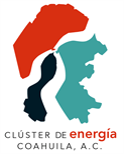 Nombre del responsable: C.P. Alejandra Guajardo Alvarado
Fecha de actualización y/revisión: junio del 2019